UNIVERSAL IMMUNIZATION PROGRAMME
DR. JYOTI VARTHI
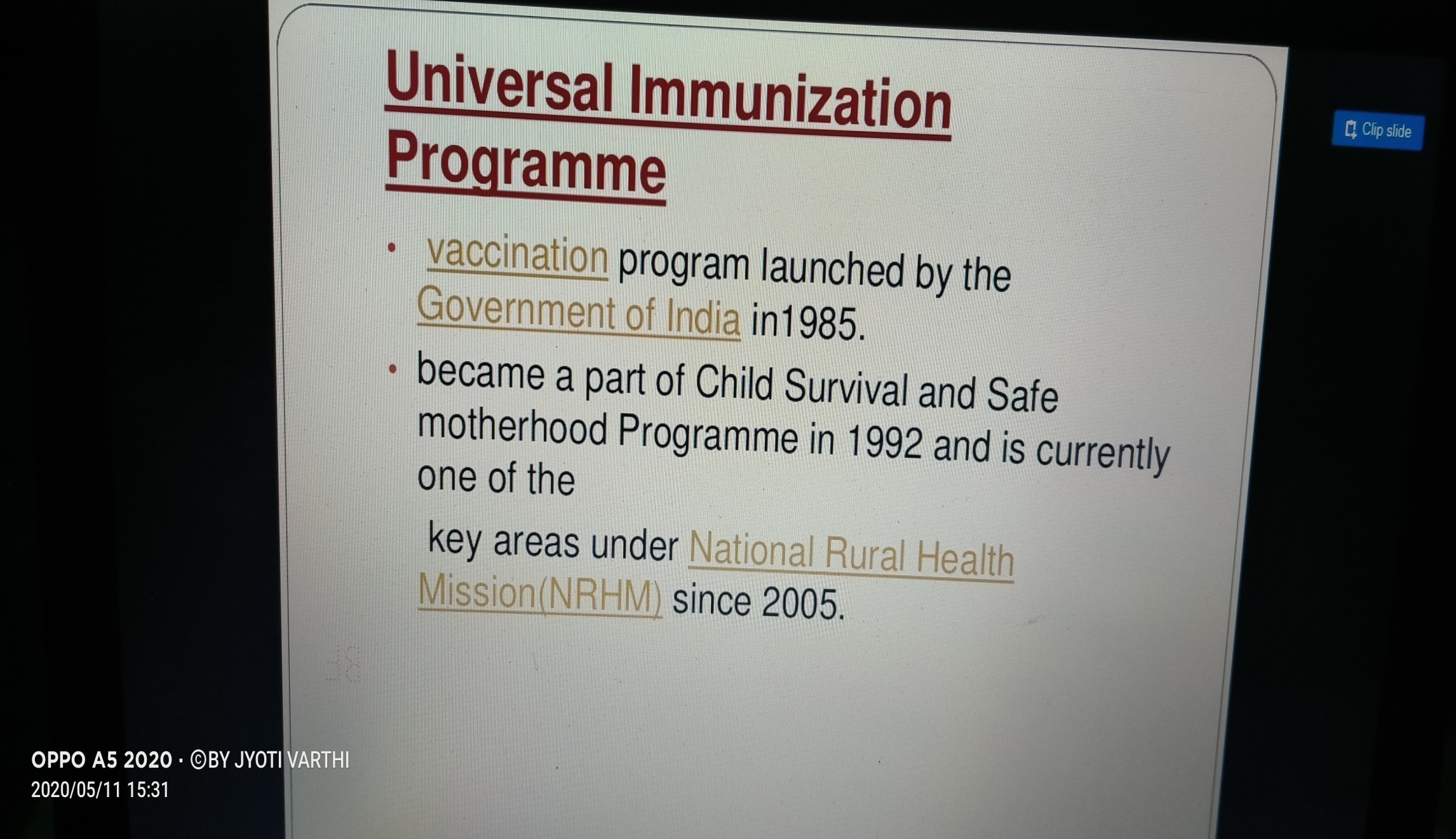 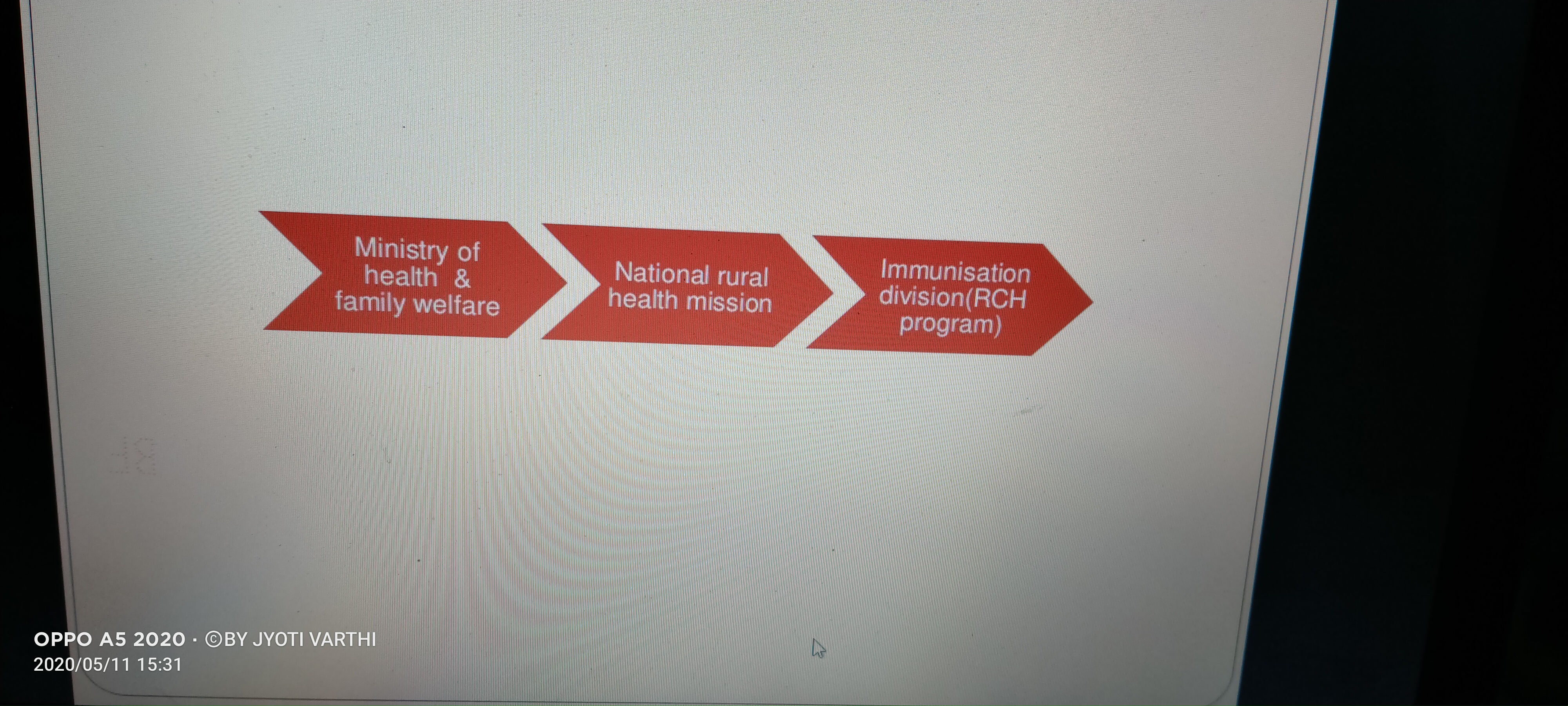 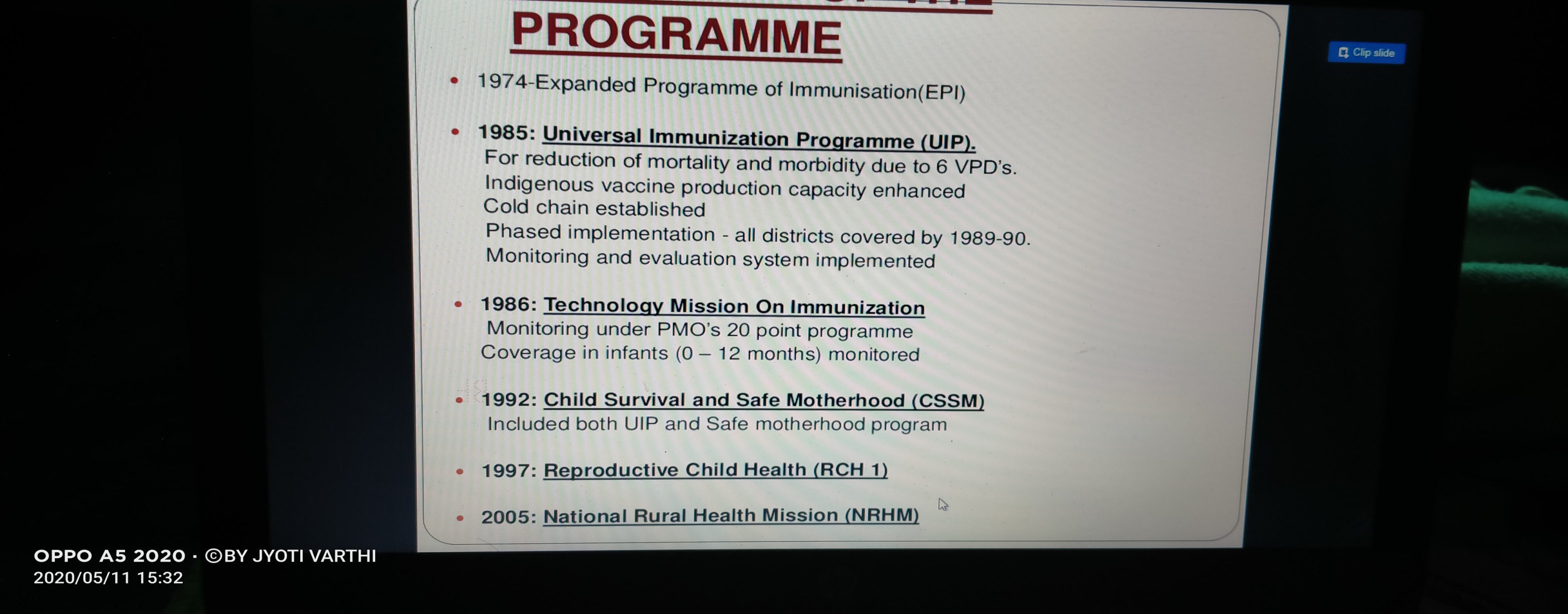 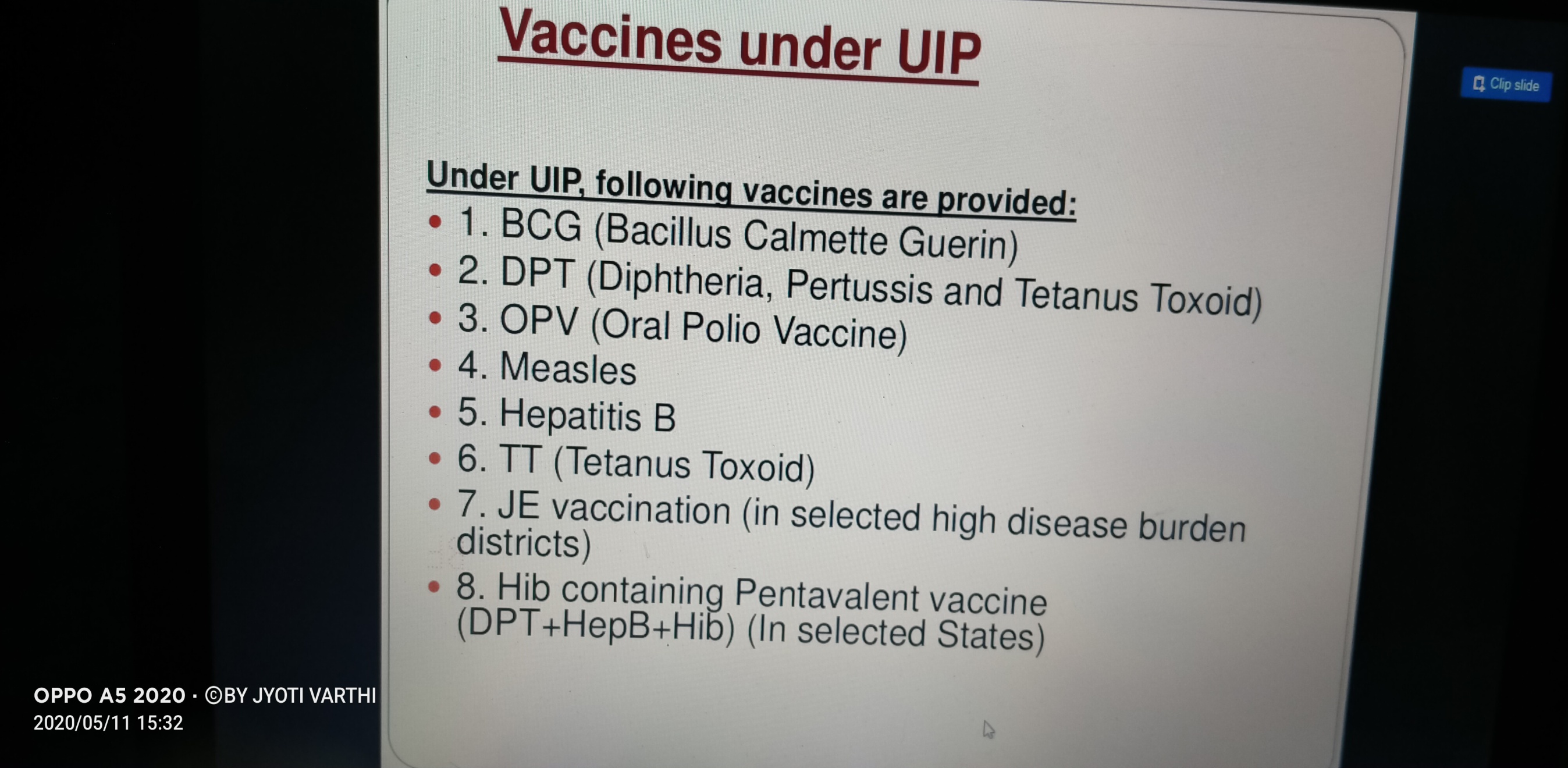 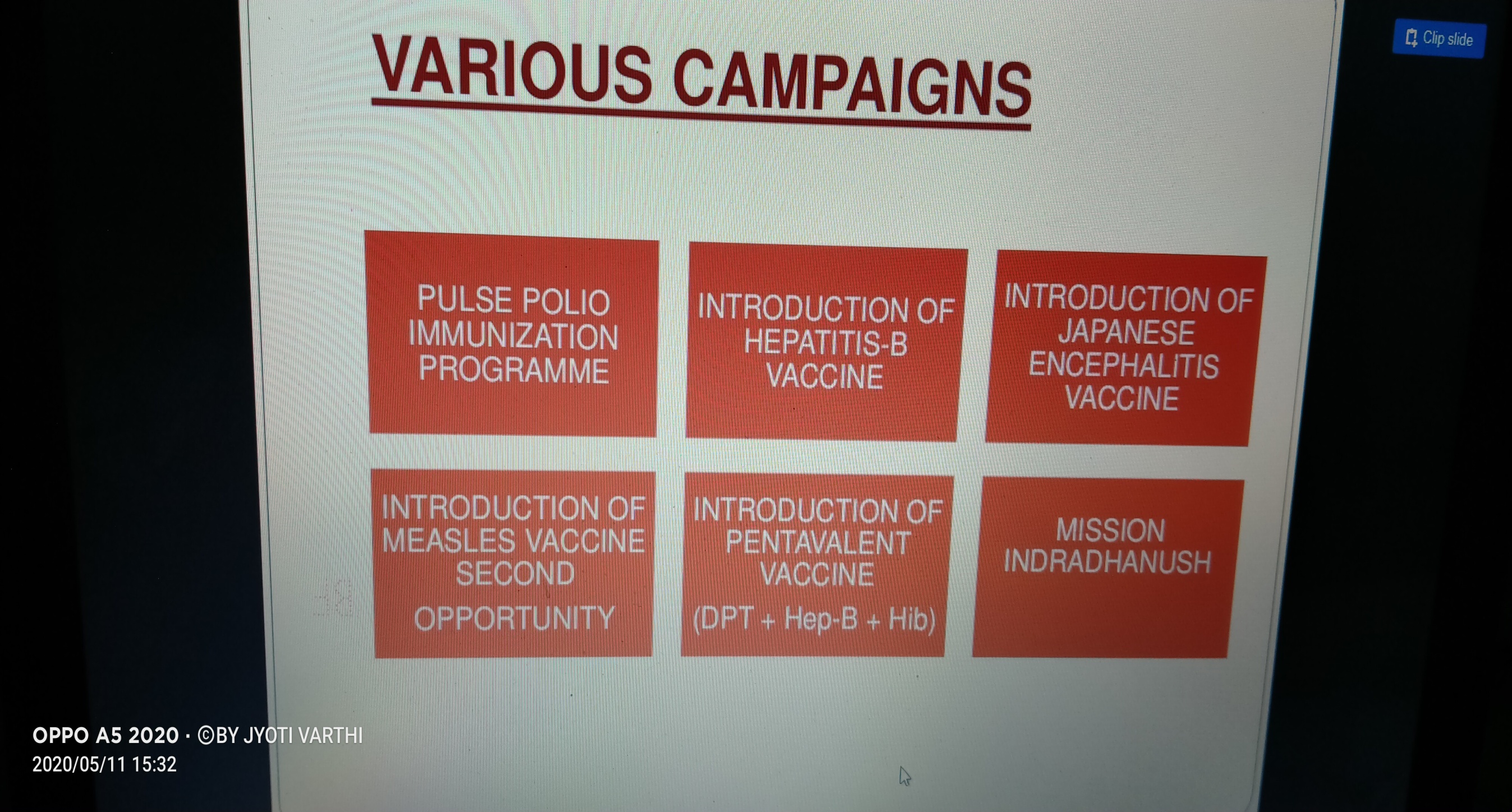 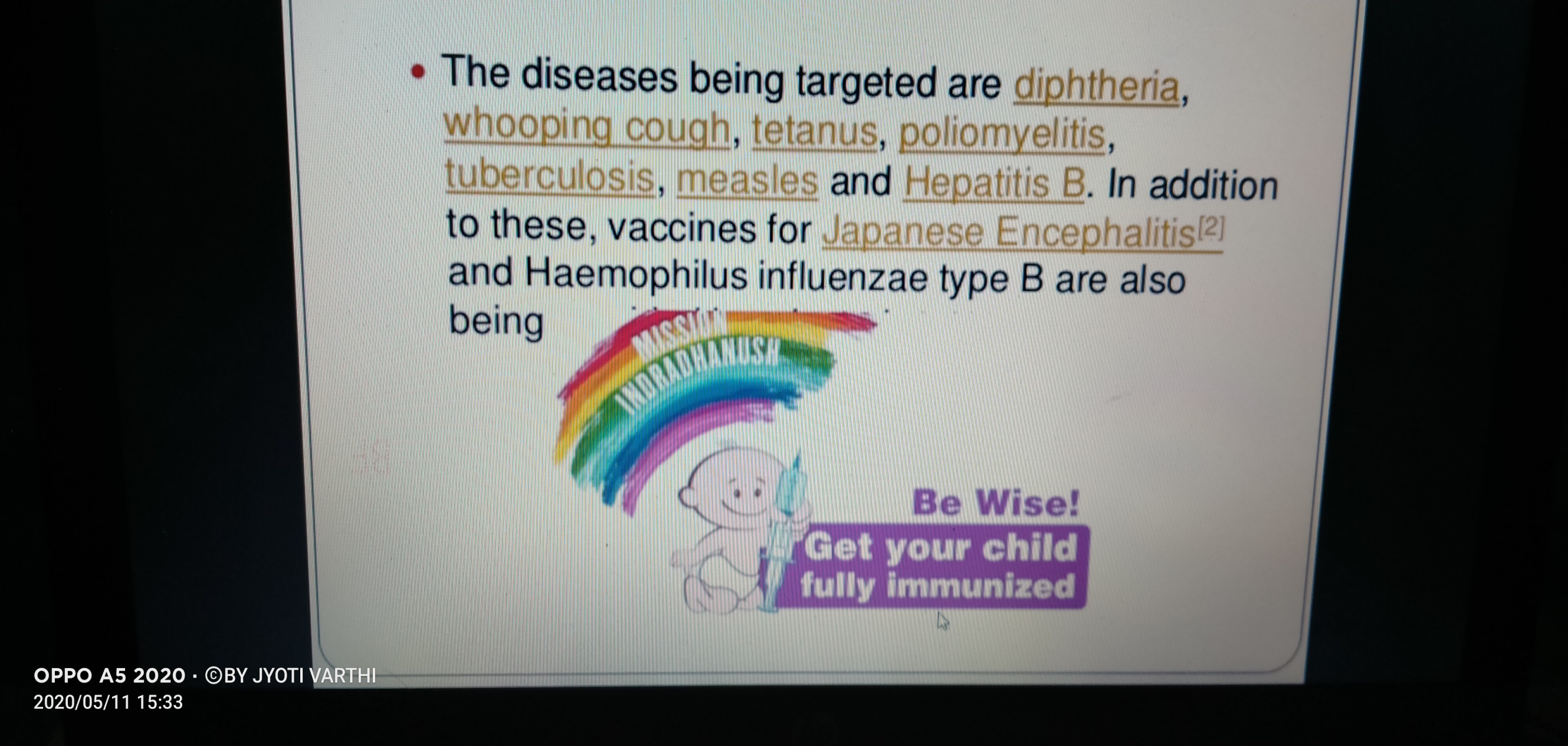 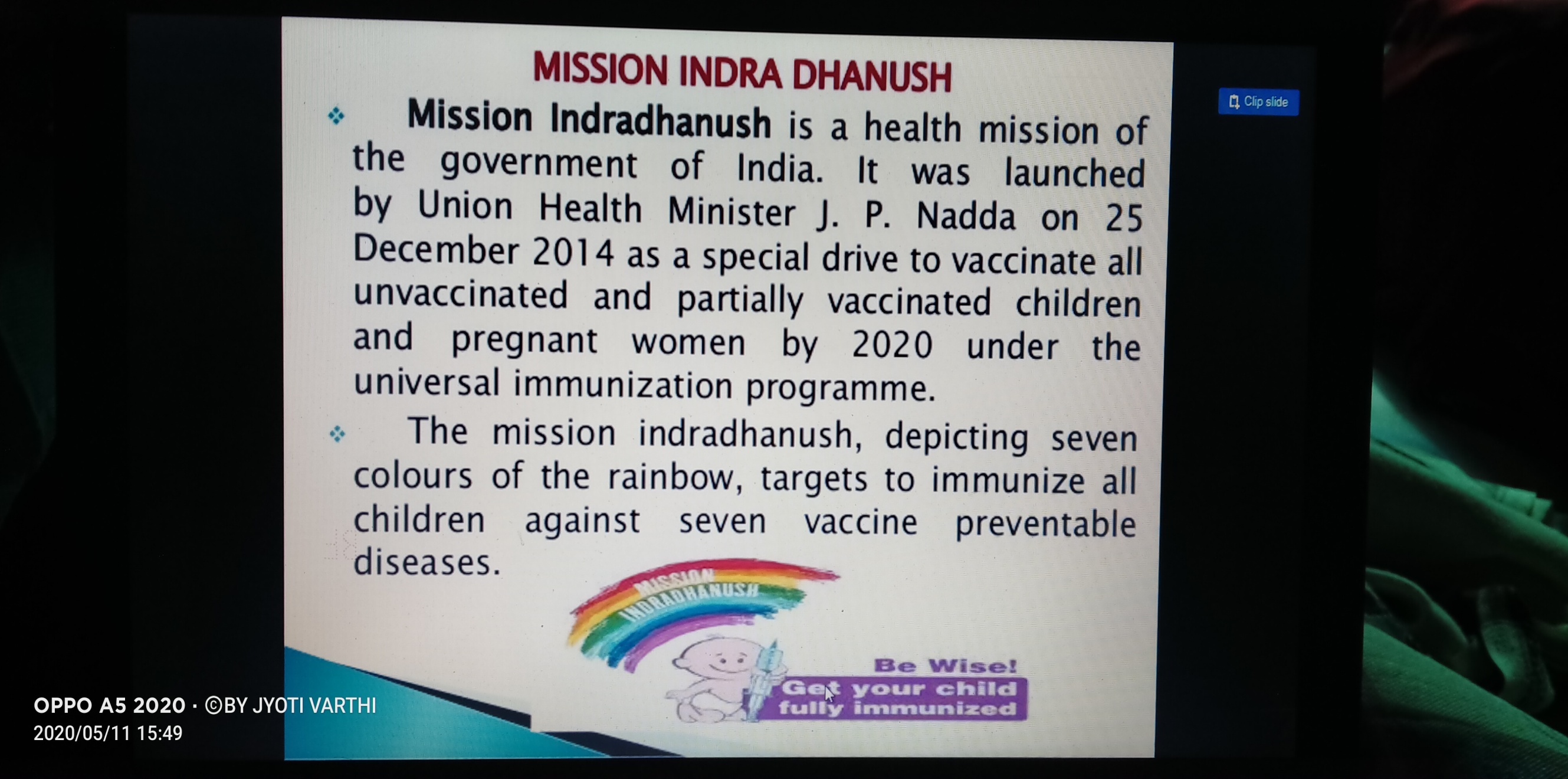 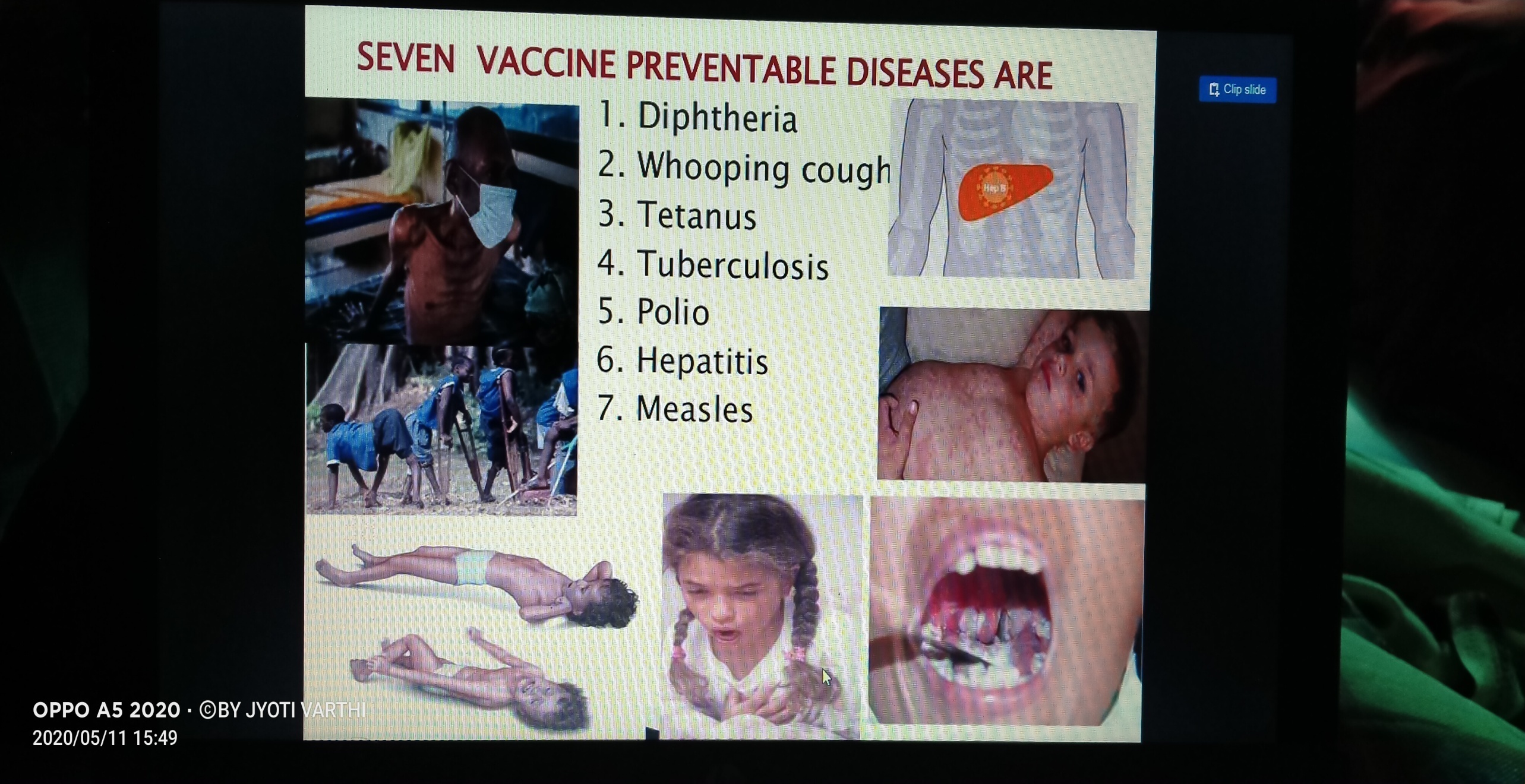 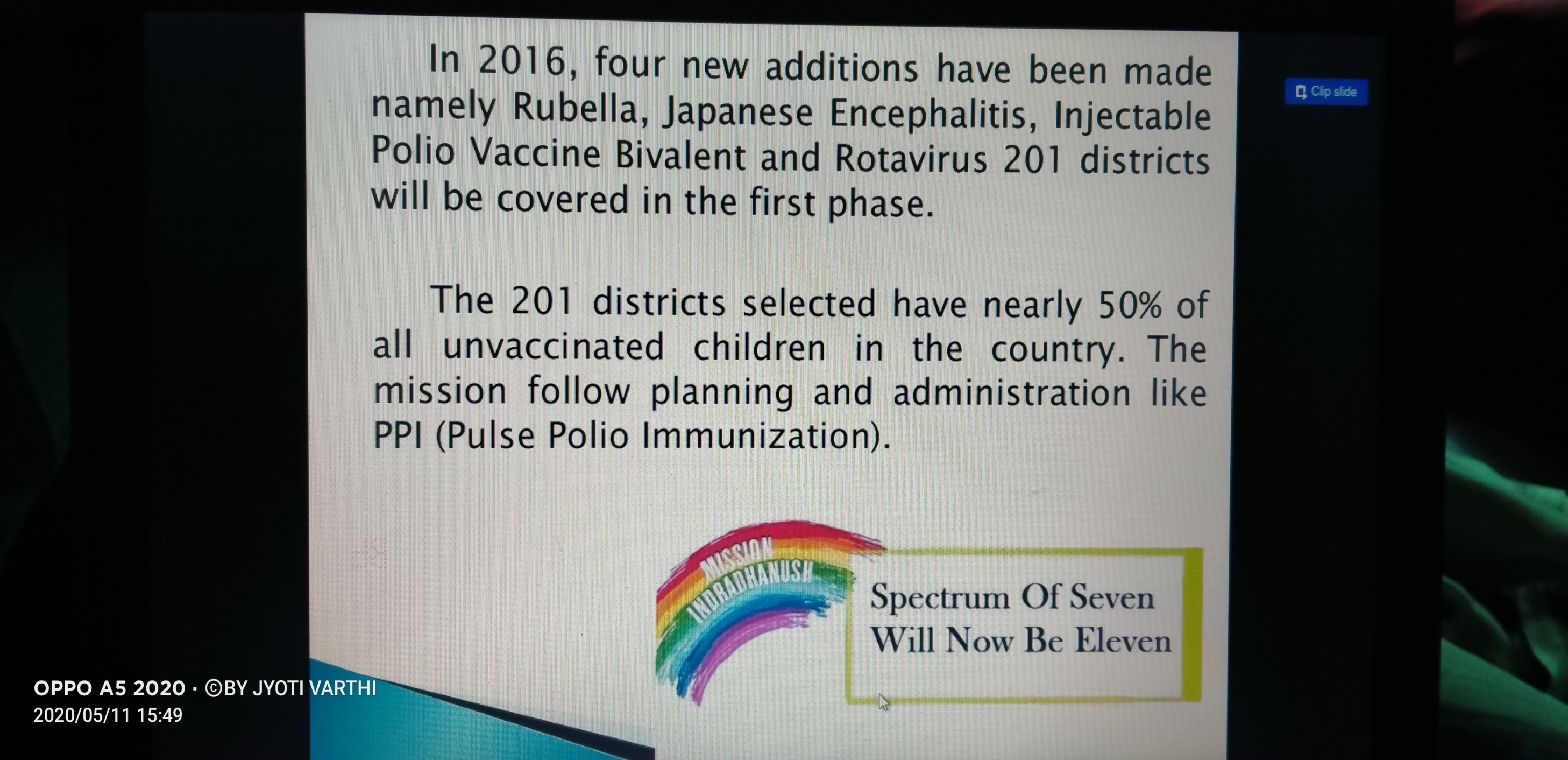 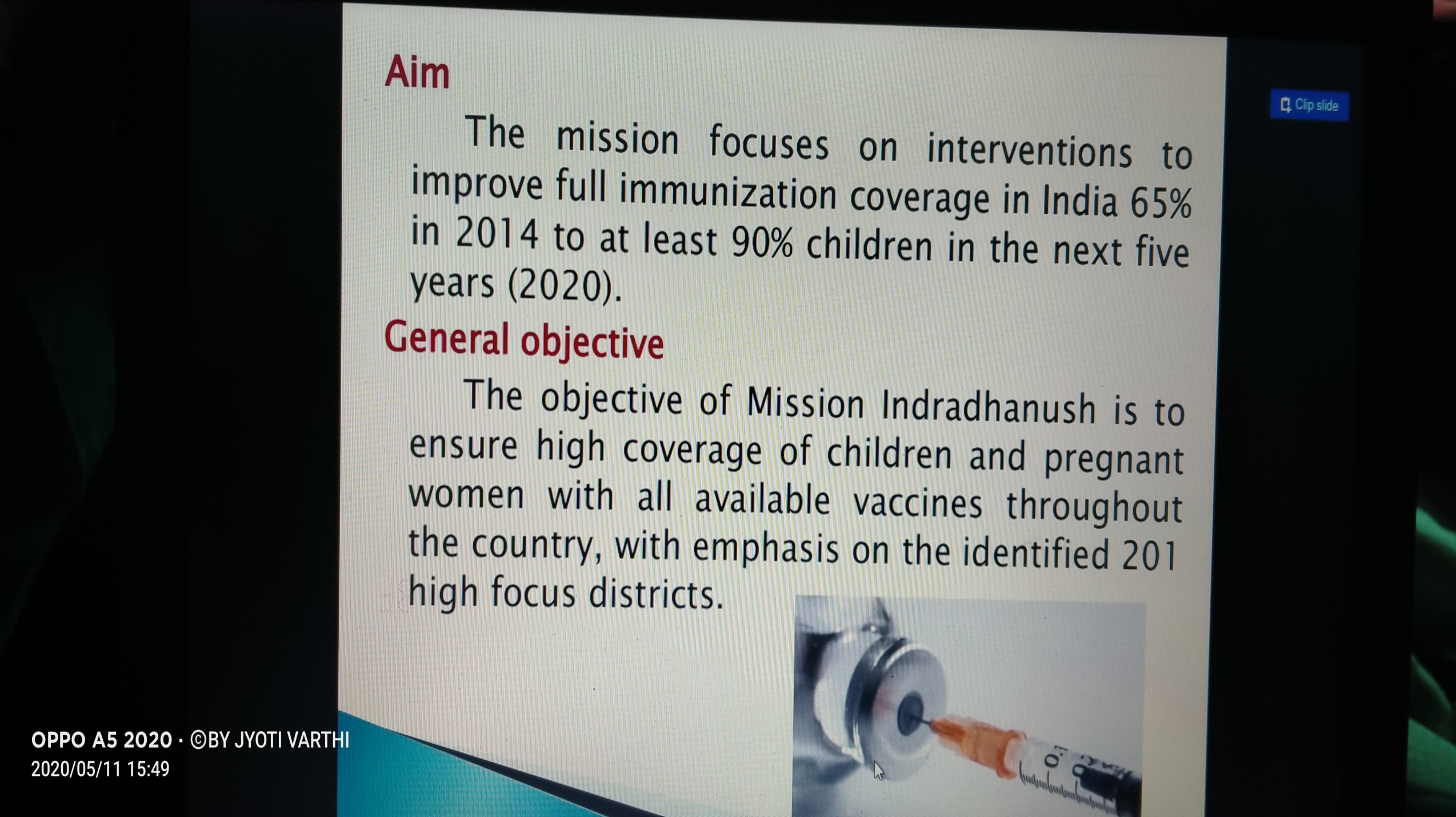 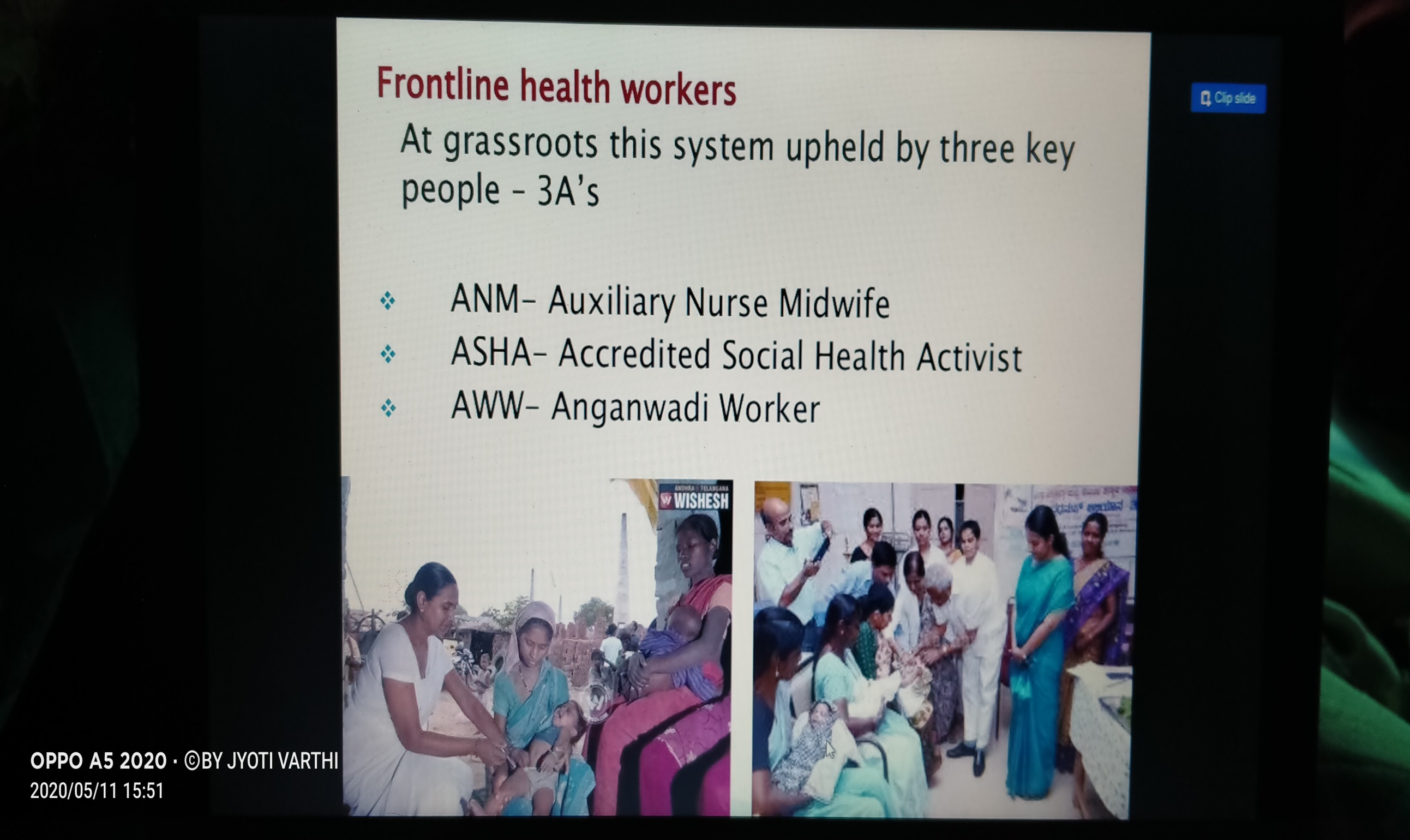 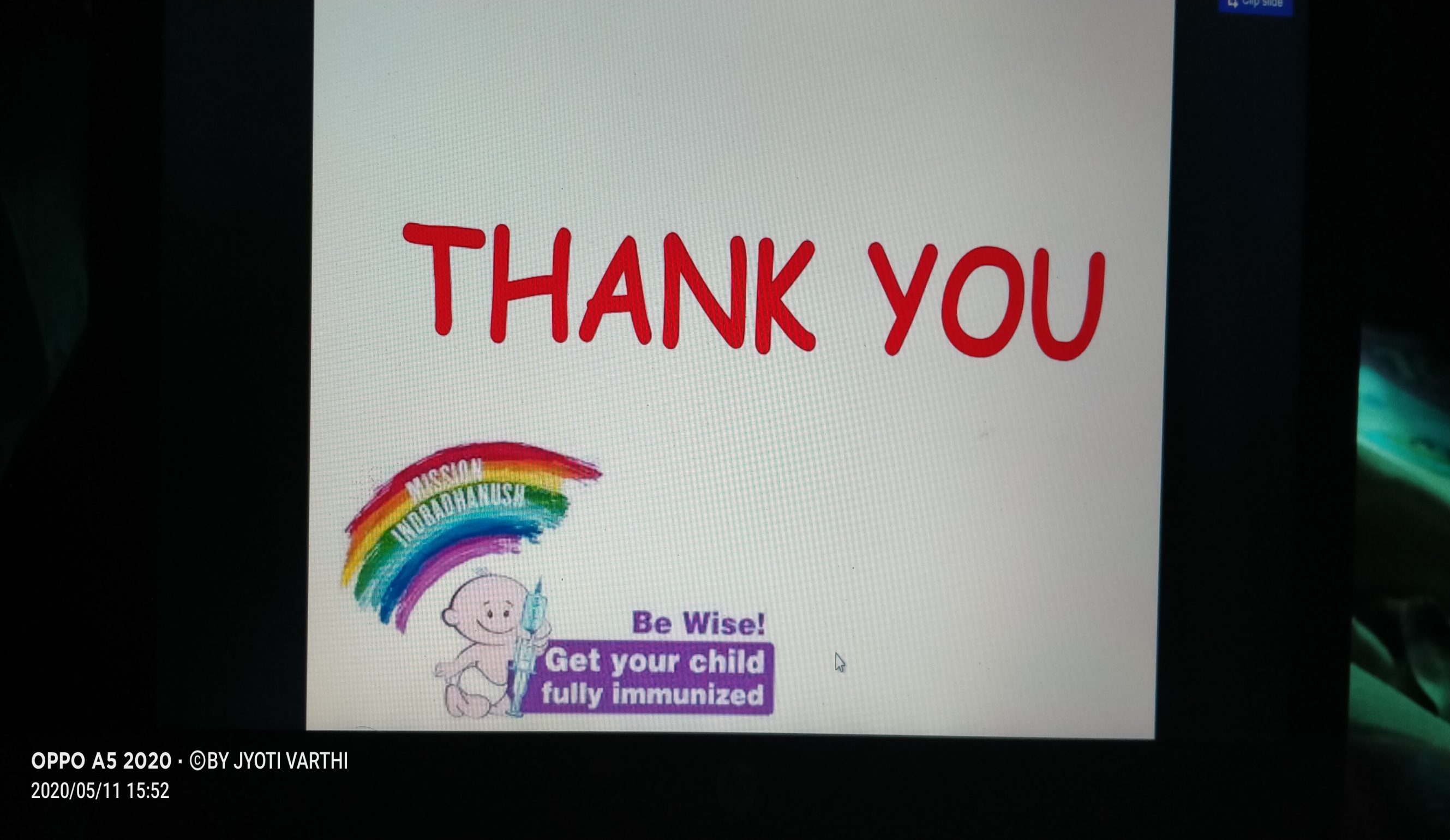